National Conference of Vice Chancellors and Directors on Research & Innovation
UGC - Quality Mandate


Prof. D.P. Singh
Chairman
University Grants Commission
1
Our Role Models
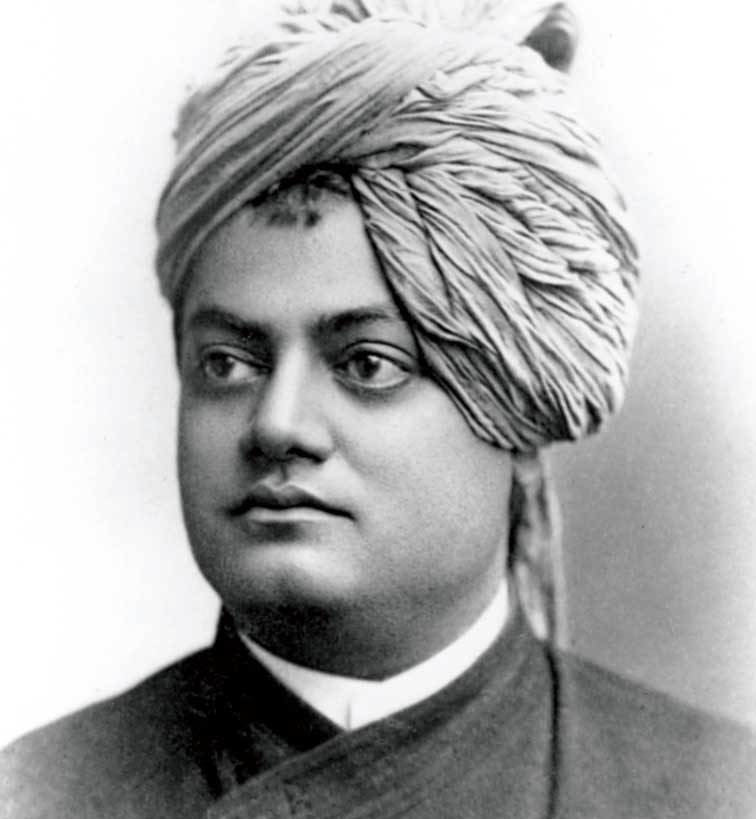 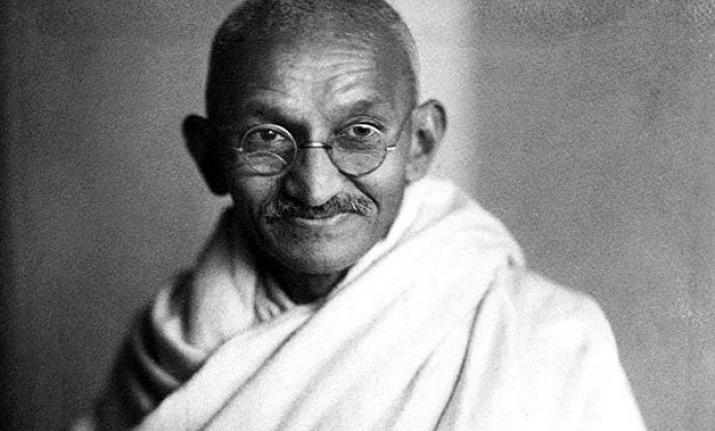 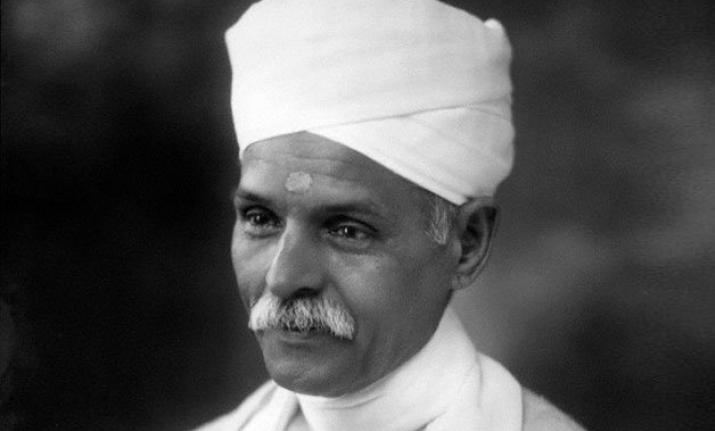 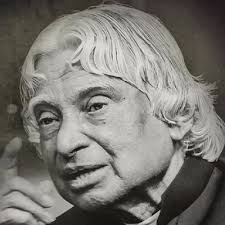 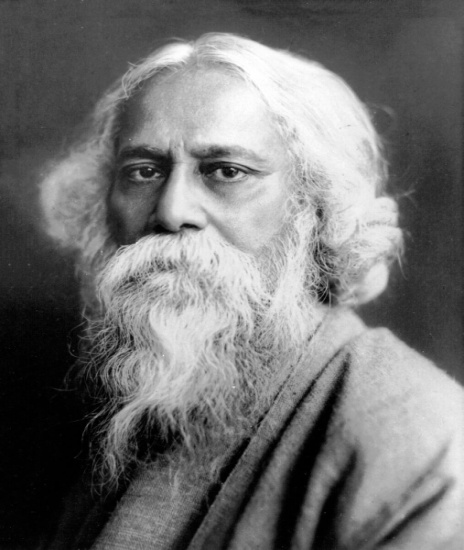 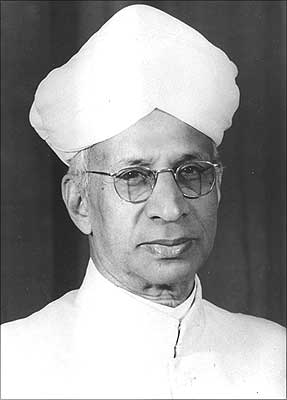 2
CHALLENGES IN HIGHER EDUCATION
Achieving target Gross Enrolment Ratio of 30% by  2020
 Developing intellectuals rather than  just degree holders
 Developing youth with environment sensitivity, human   
    values and professional ethics
Preparing youth for global competitiveness and
    employability
 Extending the reach of Higher Education (ODL, 	MOOCs)
 Attracting and retaining qualified and competent 	faculty
Establishing World class institutions of higher learning
    and research
3
CHALLENGES IN HIGHER EDUCATION
Enhancing the quality of academic and
  sponsored 	research
 Promoting applied research, innovation,
    incubation 	and entrepreneurship
 Motivating HEIs to participate in 
     accreditation,   NIRF and Global  ranking 
 Strengthening the industry-institute
    interaction
4
Quality & Excellence
Quality is not achieved accidently; it always results from good intention, sincere efforts, intelligent direction and meticulous execution...


“Excellence in thinking and action is the foundation for any mission. Excellence is not by accident. It is a process, where an individual or organization or nation continuously strives to better oneself” 
Dr. APJ Abdul Kalam
5
UGC Mandate for quality - targets
Improve the graduate outcomes: 
 At least 50% students secure employment/self-employment or 
engage themselves in pursuit of higher education. 
At least 2/3rd of the students engage in socially productive activities during their period of study  
Train at least 75% of the students in essential professional skills 
Soft skills:  
innovation/entrepreneurship 
critical thinking
6
UGC quality mandate- targets
Teacher: 
vacancies at any point not exceed 10% 
100% of the teachers oriented every year - emerging trends in their respective domains and the pedagogies that translate their knowledge to the students. 
Every institution shall get NAAC accreditation with a minimum score of 2.5 by 2022.
7
Initiatives
8
Induction Programme for Students
Focus – Orientation of New Students
6 days  Induction programme :
Bonding and familiarization with Institution, faculty and inculcation of human values
Concerns of students: insecurity about future, aspirations, career orientation
Activities: 
Physical Activity, Mentoring, Familiarization to Dept./Branch, Creative Arts and Culture, Literary Activity, Lectures by Eminent People, Visits to Local Area..
9
Induction Programme for Students
Action Plan and Timeline:
A guide for Induction Programme  to all HEIs- Aug, 2018
Implementation- Regional workshop for teachers  - Nov - Dec, 2018
HEIs - initiate action on implementation of  Induction Programme
10
Learning Outcomes based Curriculum Framework
Focus - Learning and Outcomes
Achieve aims of education - knowledge, understanding, employability, soft skills, attitudes and values
Life long learning skills
Teacher centric to student centric pedagogies
Technological interventions
Subject specific curriculum templates
11
Soft skills
Focus: Personality Development
12
Learning Outcomes based Curriculum Framework
Action Plan and Timeline:
 Subject specific expert committees- 37 subjects
 Model Curriculum  – Oct, 2018
HEIs – may initiate the revision process
Revised LOCF based curriculum – Next academic session to be implemented by all Univs
13
Assessment and Evaluation
Focus - Continuous evaluation of Learning Outcomes
Continuous evaluation: Assessment  not  in a single shot; opportunity to learners for improvement
Combination of formative, interim and summative assessment
Problem based assignments;  individual project reports (case-study reports); team project reports; oral presentations, seminar presentation; computerized adaptive testing; peer and self-assessment
Technological interventions : measure wider range of skills and knowledge
Digital depository of degrees and marksheets
14
Assessment and Evaluation
Action Plan and Timeline:
A report on Examination reforms: Oct, 2018
Implementation- Regional workshop for teachers :  Dec 2018
HEIs:  revise evaluation system from next academic session
15
Teachers
“Teaching is not a profession but a mission”.           He further said that 
“the very best minds in the country should be teachers”.
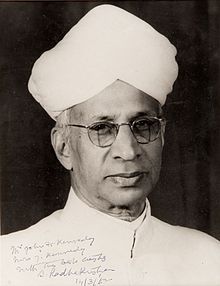 Dr Sarvepalli Radhakrishnan
16
Faculty Development
Focus: Faculty enrichment
Induction Training for all Newly recruited Faculty:
Awareness about emerging developments  
Equip with science and art of teaching
Technology integration, e-learning resources
Self empowerment, motivation, team work and leadership 
Sensitization and engagement with issues such as gender, environment and sustainability, social cohesion, national integration, human values and professional ethics etc.
Annual Refresher Training for all Teachers.
Leadership / Management training for all educational administrators.
HRDC,  NRCs,  TLC  and  FDC
17
Faculty Development
Action Plan and Timeline:
Induction programmes for newly recruited faculty - Oct, 2018 onwards
 Refresher courses for in-service faculty-
Ongoing through 66 HRDCs-2018-19
SWAYAM courses in every discipline starting from Nov 2018
Leadership development for academic administrators-  to be launched by MHRD in Sept.2018
Senior functionaries from Universities to join the MHRD programme
HEIs to encourage  and depute teachers for these programmes
18
Social & Industry connect
Focus - Connect HEIs with local communities by engaging the faculty and students.
Adoption of 05 villages by Universities and Colleges
Customization of technologies  as required by the people
Institution – Industry interface – curriculum development, field exposure; internships, summer training, applied research, consultancy, employment etc.
Social & Industry Connect
Action Plan and Timeline:
Join the Unnat Bharat Abhiyan
1-2 credit course to instil Institutional social responsibility- Jan, 2019
HEIs: adoption of new course from next academic session
20
Student Progression
Focus – Alumni engagement
Exit Programme for final year students 
Alumni Cell/ Association in HEIs
Alumni Portal for tracking student/alumni progress
HEIs to have a dedicated webpage/ link for alumni
Stay connected  - Social media 
Alumni Excellence Awards
Encouraging Alumni for contributing / giving back  to the institution
ICT based Learning tools
Focus – Technology Adoption in Education
ICT based learning tools - effective teaching-learning process
Online learning through E- PG Pathshala 
MOOCs  - SWAYAM
National Digital Library (NDL)
UGC Regulations for Online Programmes, 2018- Certificate, Diploma and Degree programmes allowed for eligible institutions.
ICT based Learning tools
Action Plan and Timeline:
All univs to adopt SWAYAM courses for credit transfer immediately
HEIs - Students and Faculty  may be encouraged to use SWAYAM Platform.
UGC to develop 100 MOOCs every year
23
Promoting Quality Research
Focus – Quality Research and Innovation
Promoting Research - Socially/Locally Relevant and Nationally/Globally Significant.
Integration of research output with community well being.
Alignment of Institutional Objectives & Policies to contribute towards new knowledge & Innovation.

Nurturing  culture for  Quality Research, Innovation  & Publications.


Faculty’s motivation and commitment.
Promoting Quality Research
Action plan and Timeline:

Identification of Significant Domains and Sub-domains by the core Committees –Aug- Sept, 2018.
Invitation of Online Research proposals - October, 2018.
Technology enabled evaluation & assessment  of proposals  for grant of research projects - March, 2019.



HEIs to establish - Incubation Centres  and Research Parks Parks by 2020. 
Mentoring of young research scholars
Support, Facilitation & Encouragement from Funding Agency & Institutional administration.
25
Mentoring  of Institutions
Focus - Mentoring  of weak institutions
Mentoring  of non accredited institutions by a well performing (NAAC score of over 3.26) Institution
Mentoring allows : 
sharing of  knowledge, information and resources 
Opportunities for research collaboration and faculty development.
Guidance and encouragement to institutions to adopt best practices
26
Mentoring  of Institutions
Action Plan and Timeline:
 Design and Development of framework- Sept, 2018 (NAAC)
Connect Mentor and Mentee ;sharing of best practices – Oct, 2018 (NAAC)
Execution  and Monitoring programmes – Dec, 2018 (UGC)
27
Thanks
28